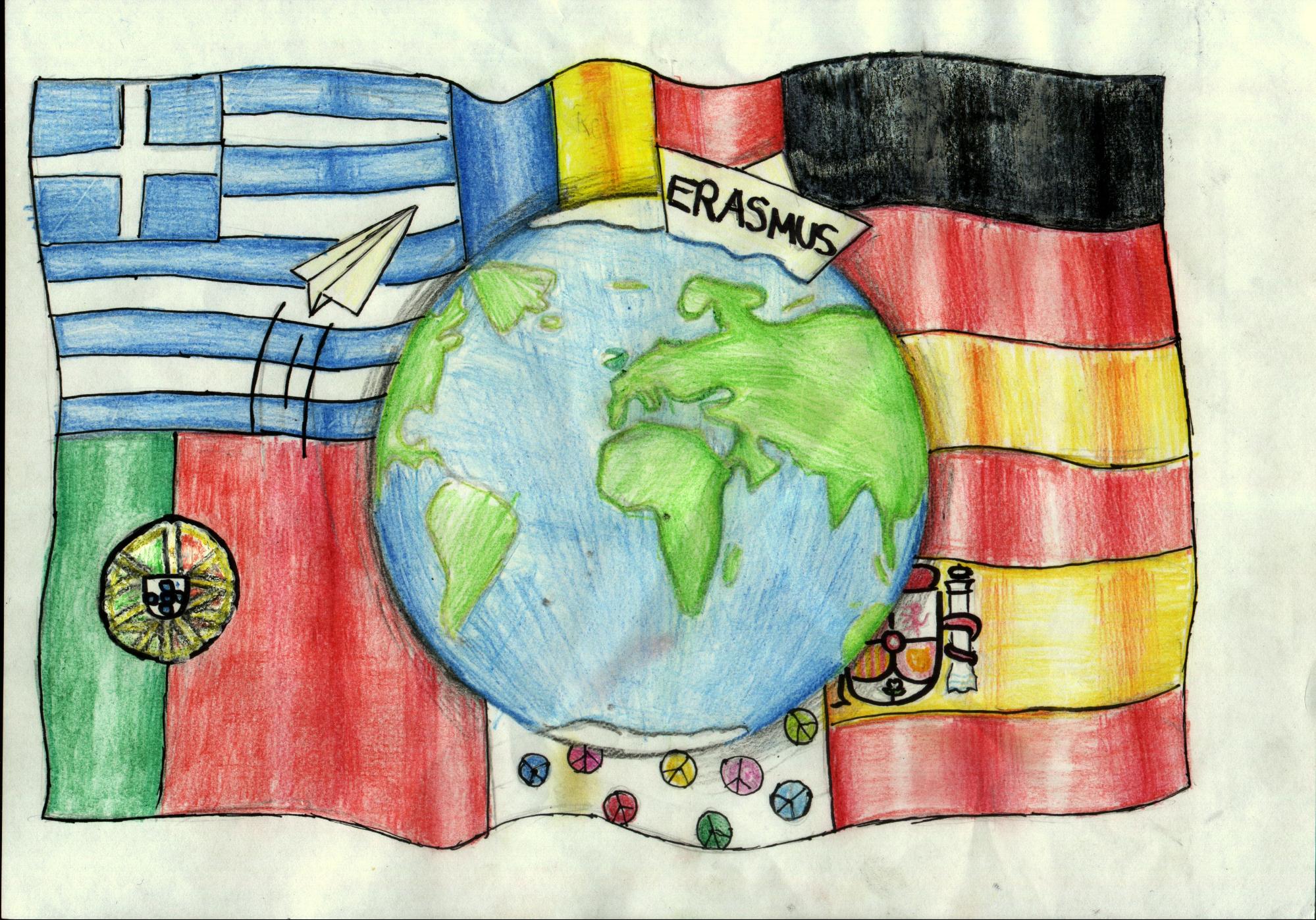 How do we know 
migrant’s stories today?
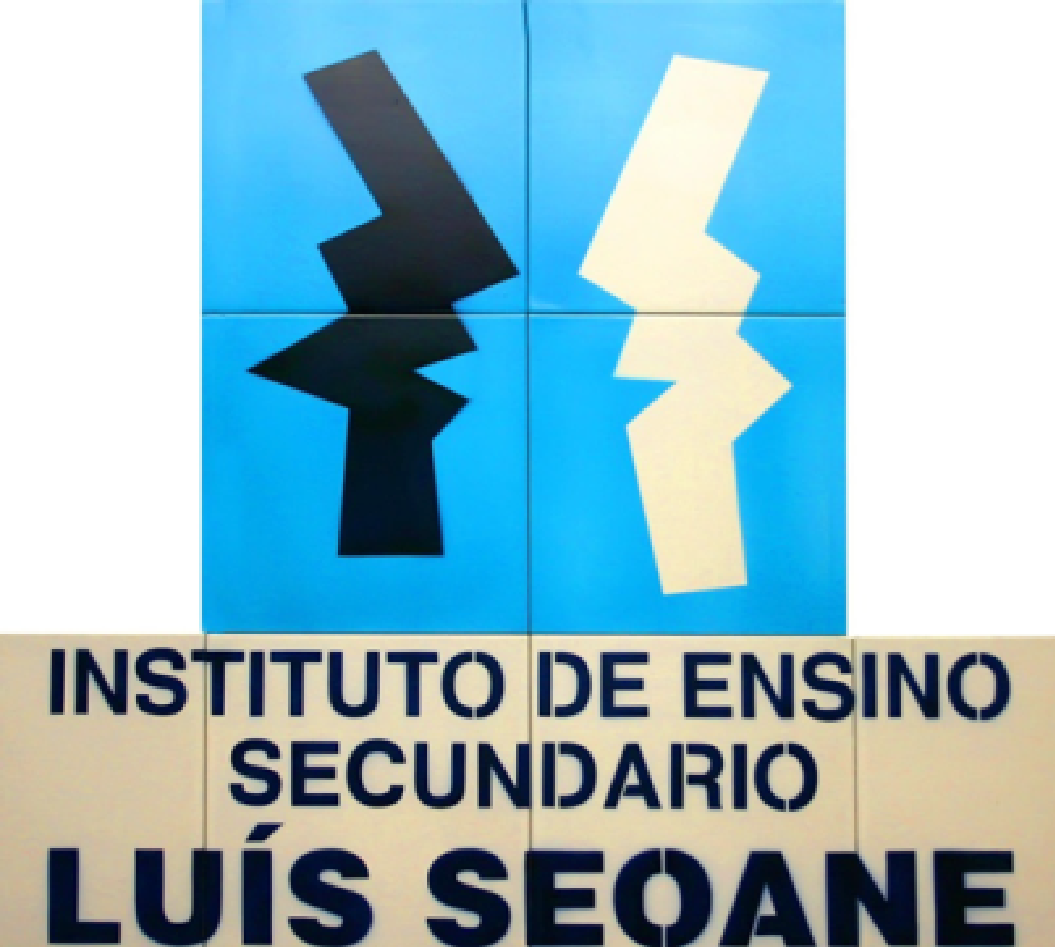 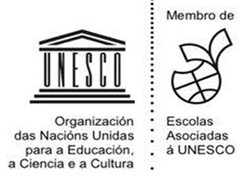 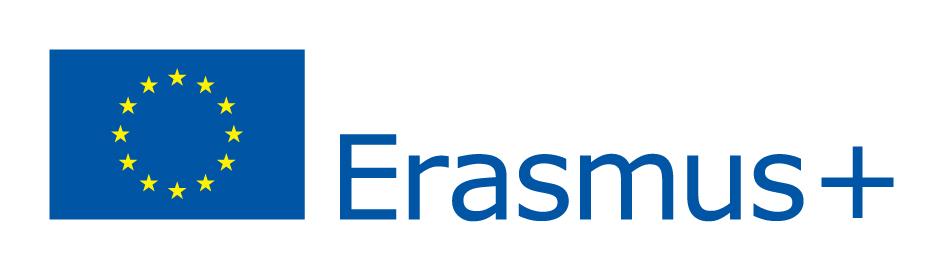 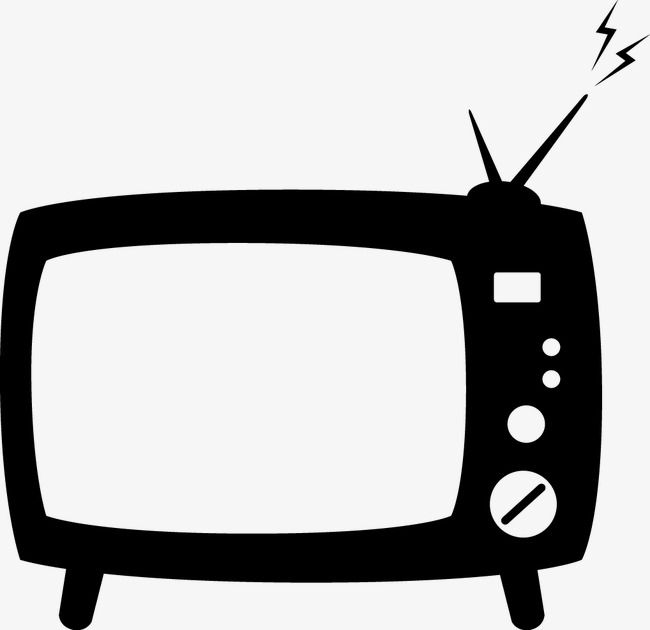 NEWSPAPERS
RADIO AND TV
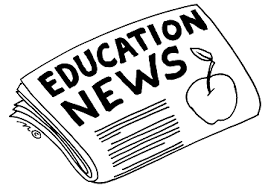 MIGRANTS’ STORIES
APPEAR IN...
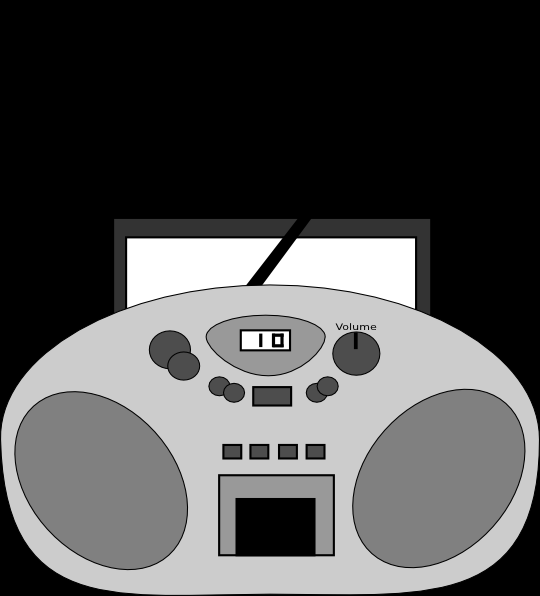 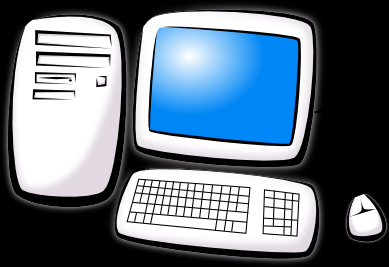 THEIR OWN BLOGS
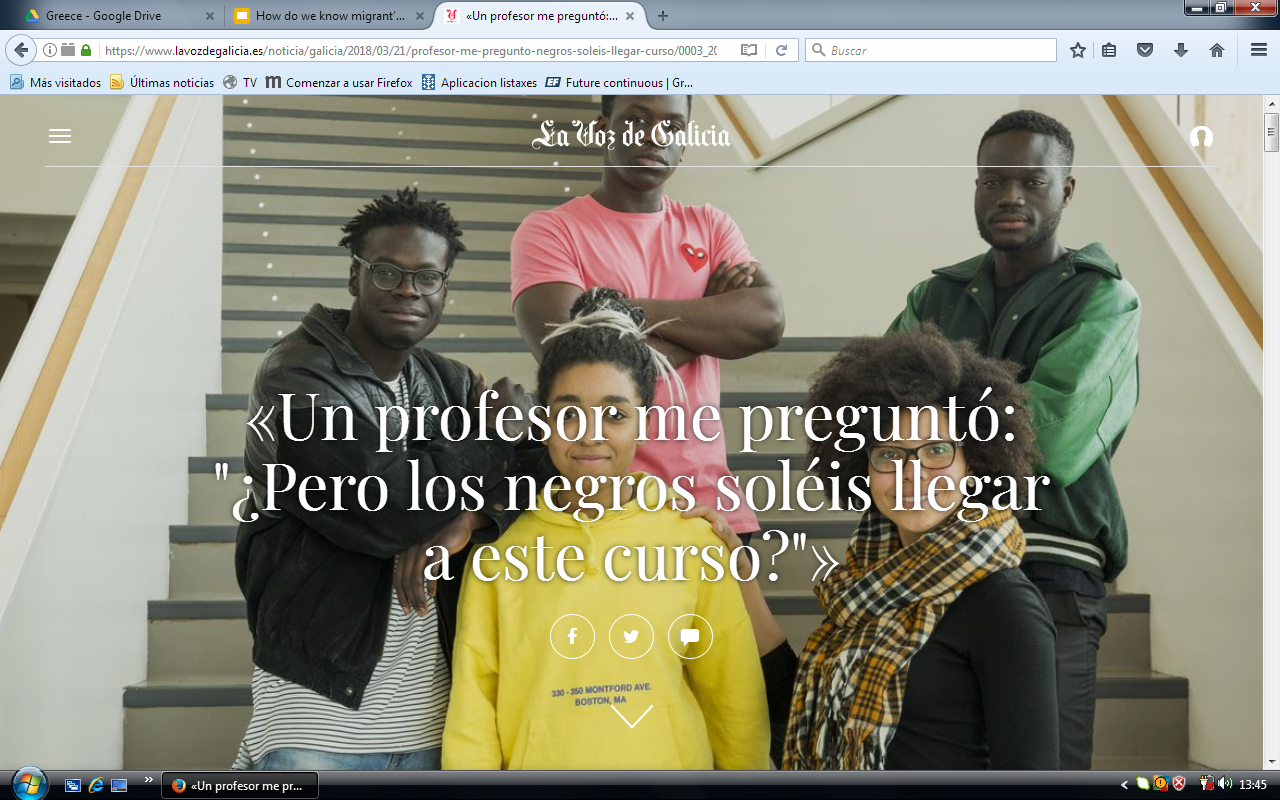 “ A teacher asked me: But do black people usually pass the A levels?”
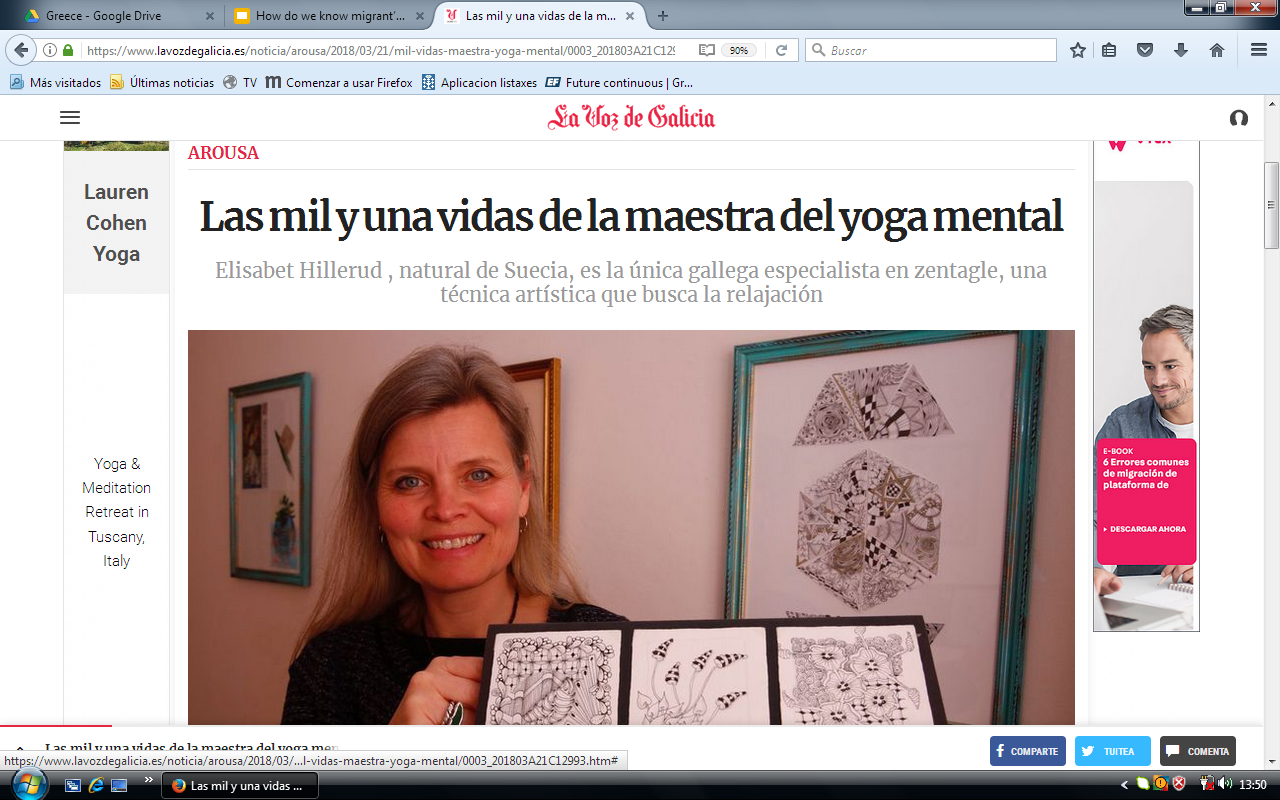 Elisabet Hillerud, from Sweden, is the only specialist in zentagle in Galicia
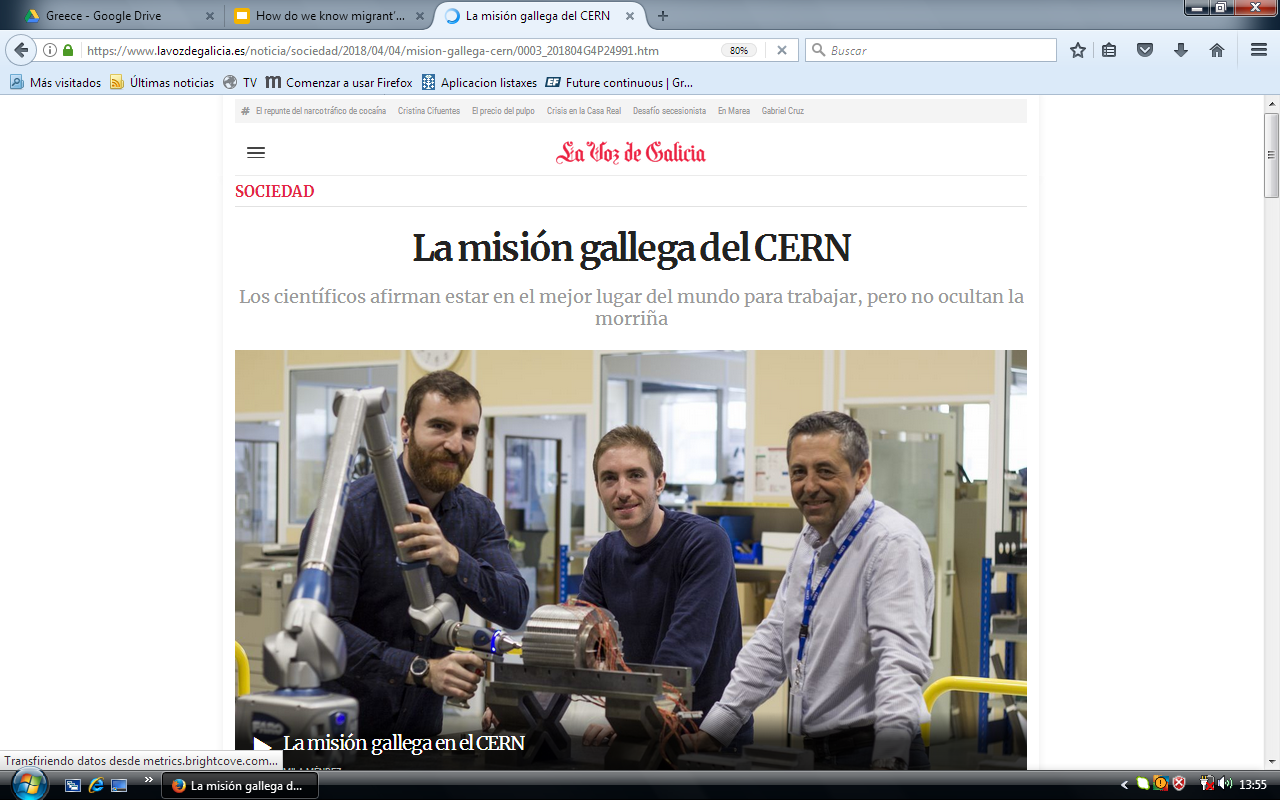 The Galicians working for the European Organization for Nuclear Research say they know they are working for the best company...but they still miss Galicia
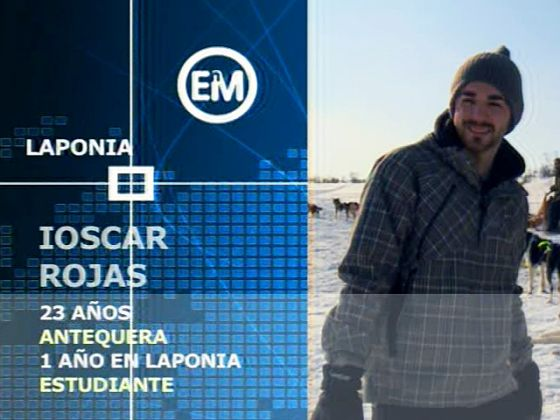 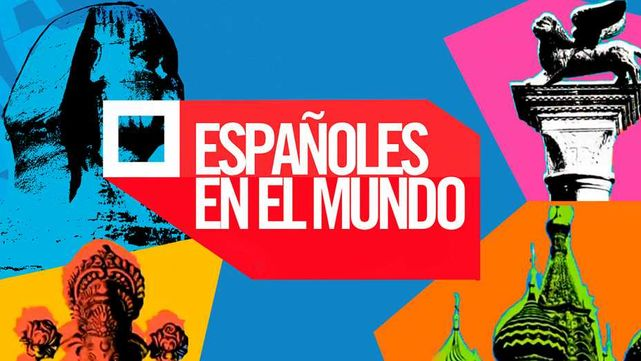 23 years old
From Antequera
1 year in Lapland
Student
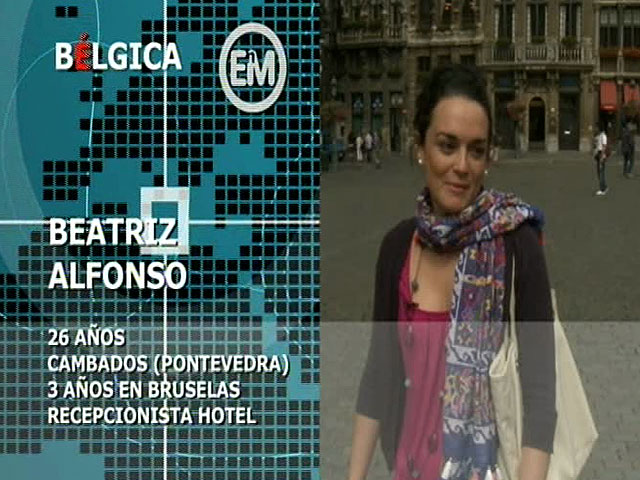 TV programme interviewing Spanish people living abroad
26 years old
From Cambados
3 years in Brussels
Hotel receptionist
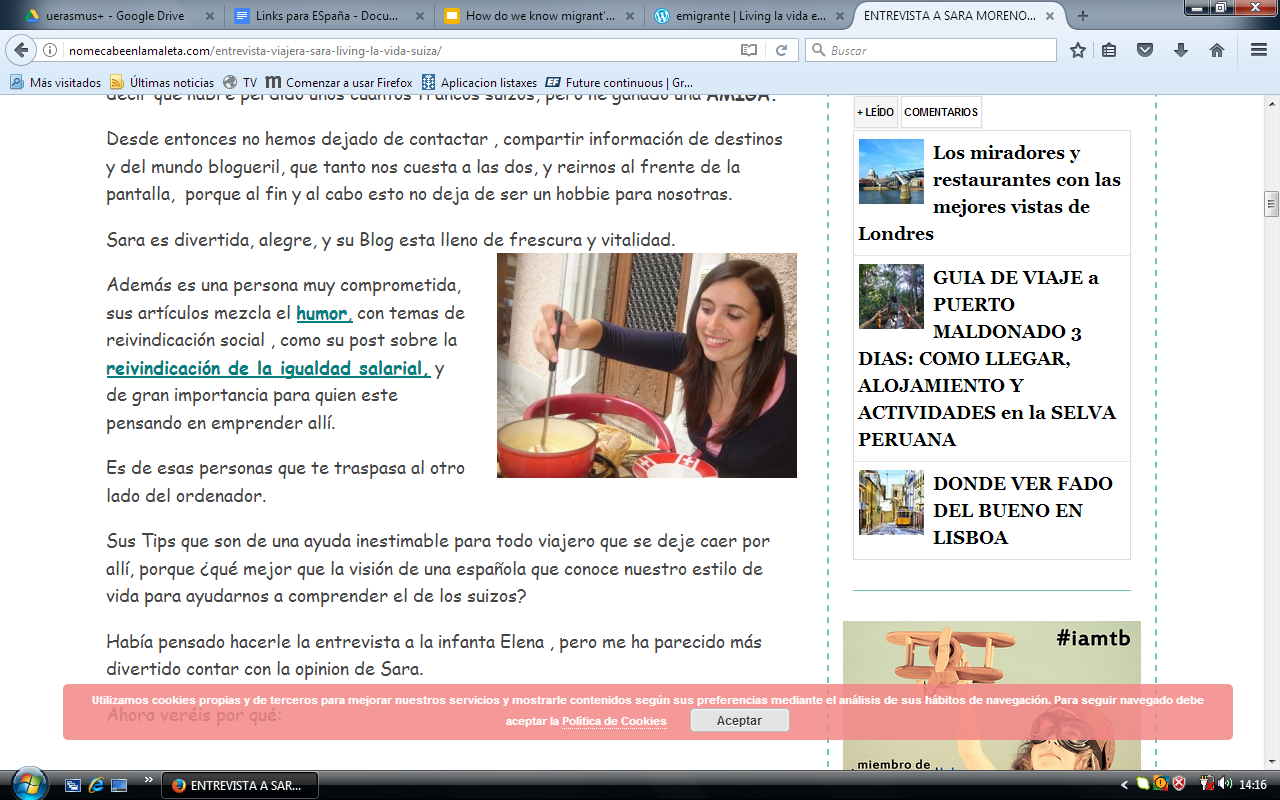 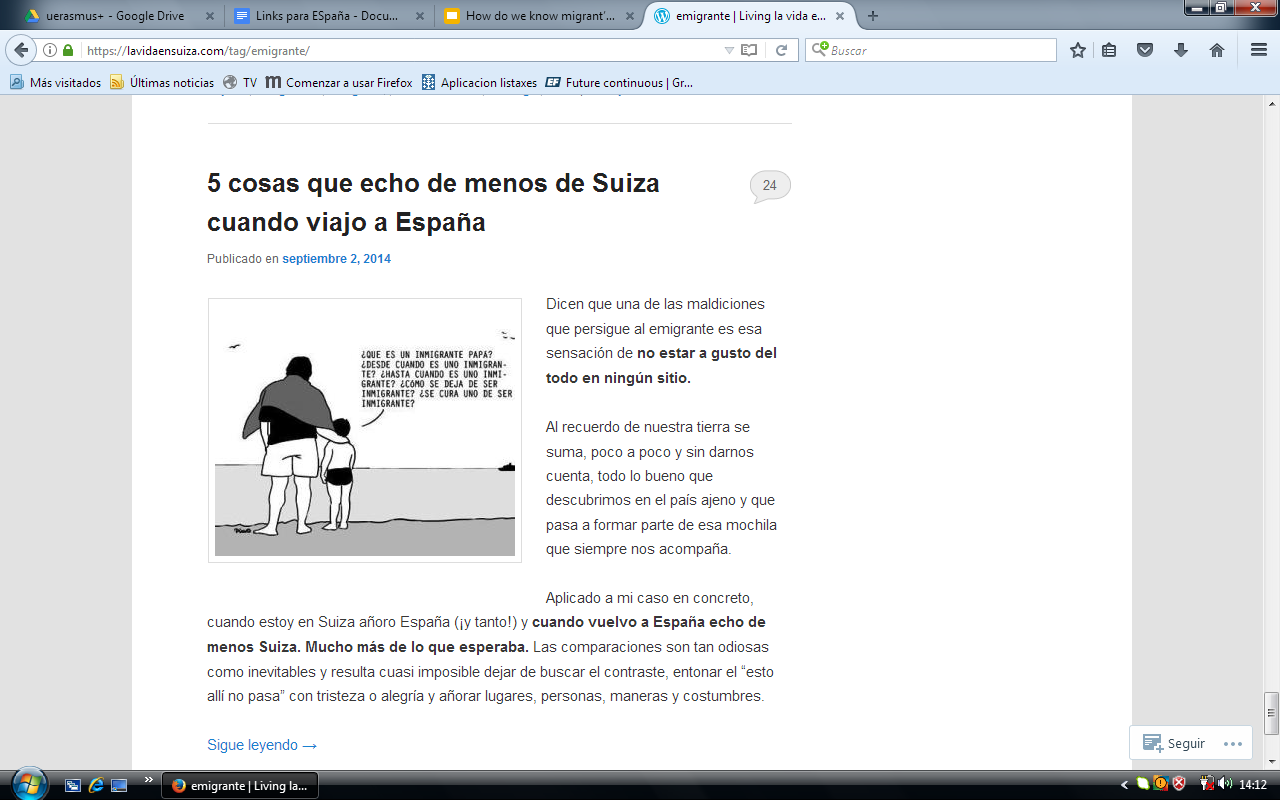 Sara Moreno writes about her life in Switzerland in her blog: living la vida en Suiza
Immigrants in Spain also have their blogs: “Cronicas de una inmigrante” is one of them
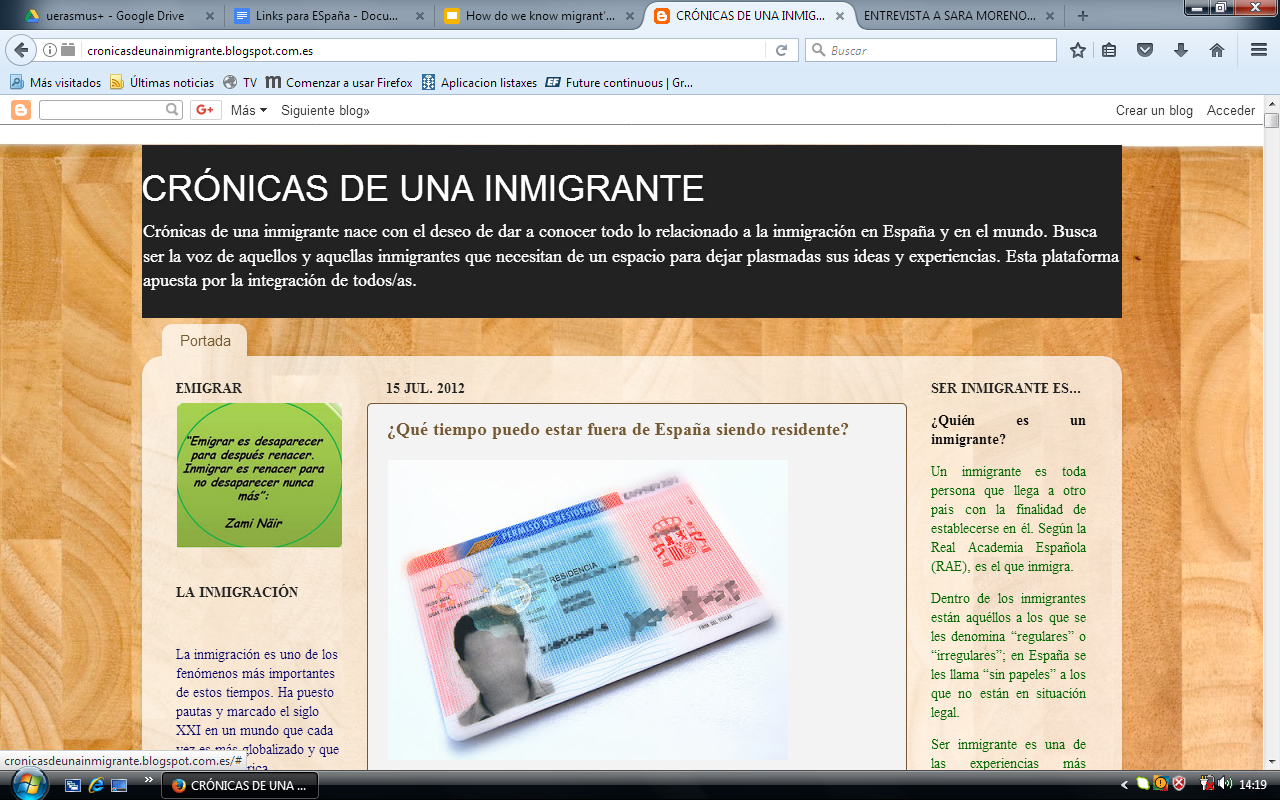 Sources:
www.lavozdegalicia.com
http://www.rtve.es/television/espanoles-en-el-mundo/
https://lavidaensuiza.com/
https://cronicasdeunainmigrante.blogspot.com/
For educational use only